ONA TILI
6-sinf
MAVZU: OT VA SIFAT BO‘YICHA O‘TILGANLARNI TAKRORLASH
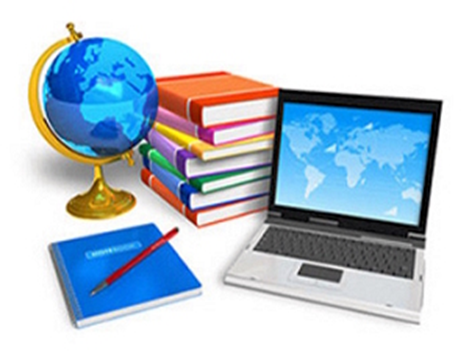 YODGA OLING!
Egalik
Kim?
Ot
Kelishik
Nima?
Ko‘plik
Qayer?
Son
Kichraytirish
Erkalash
Otlarning tuzilishiga ko‘ra turlari
sinf, sinfdosh
kungaboqar
orzu-armon
qovun-povun
Shaxs otlari
Shaxs nomlari
Narsa otlari
O‘rin-joy nomlari
O‘rin-joy otlari
Narsa nomlari
Faoliyat-jarayon otlari
Boshqotirmaga qanday topshiriq qo‘yasiz?
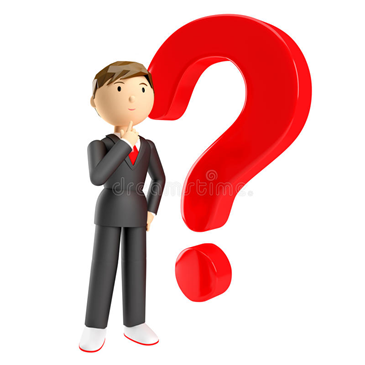 Shaxs oti
сh
i
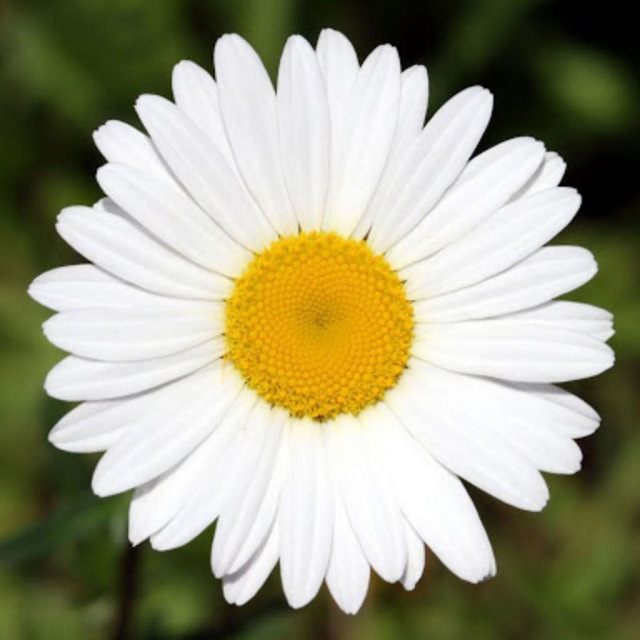 O‘rin-joy oti
r
o
z
Narsa oti
n
d
o
i
сh
l
i
Faoliyat-jarayon oti
k
476-mashq
Onani e’zozlash – bizning millatimiz, xalqimiz uchun oliy qadriyat darajasiga ko‘tarilgan fazilat. Onalarni qancha ulug‘lasak, hayotimizning chirog‘i, umrimizning guli deb e’zozlasak, biz oilamizni, Vatanimizni 
e’zozlagan bo‘lamiz. Mashhur shoirimiz 
Abdulla Oripov aytganlaridek: –Bu yorug‘ 
olamda Vatan bittadir, Bittadir dunyoda 
ona degan nom. (D. Ro‘ziyeva)
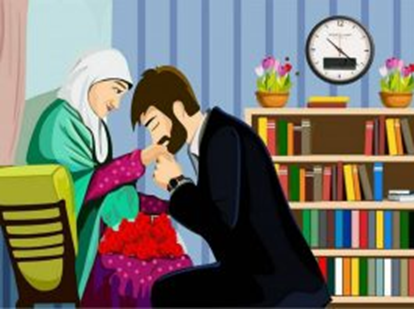 476-mashq
ona
shoir
birlik
shaxs oti
sodda ot
kim?
Abdulla Oripov
atoqli ot
chiroq
gul
nima?
narsa oti
sodda ot
birlik
SIFATLARNI  TOPING
kitob
gulli
do‘ppi
ustoz
katta
sariq
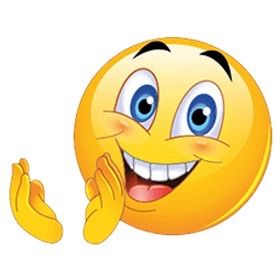 yaxshilik
sheryurak
gulzor
uycha
belbog‘
nordon
Sifatlarning ma’no turlari
Xususiyat
katta 
qizil 
achchiq 
muattar
dono 
yozgi
baland
Hajm-o‘lchov
Makon-zamon
Rang-tus
Maza-ta’m
Hid
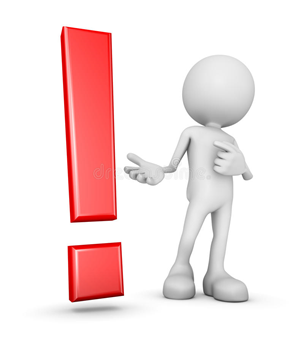 Sifatlarning otlashuvi
Ega
To‘ldiruvchi
Qaratqich
 aniqlovchi
Ot kesim
480-mashq
Sifatlarni topib, ularga ta’rif bering. Sifatlarning ma’no guruhlarini belgilang.
Sarijo‘ga arig‘idan otini sug‘orib chiqayotgan bir kishiga ro‘para keldik. Uning oti ham, kiygan to‘ni ham, o‘zi ham qop-qora edi... 
 – Uni “cho‘l bo‘risi” deyishadi... Juda dovyurak odam. Uch marta bo‘ri bilan olishib, bo‘g‘ib o‘ldirgan. Qoraqishloqning etagidagi to‘qaydan yer ochgan.   
                                          ( Said Ahmad )
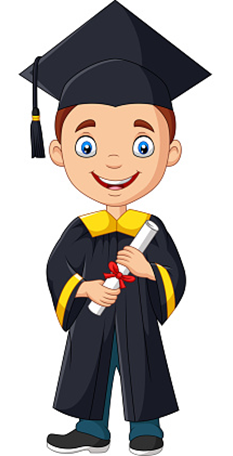 481-mashq
She’rni o‘qing. Sifatlarni aniqlang. Ularning tuzilishiga ko‘ra turini va gapdagi vazifasini belgilang.
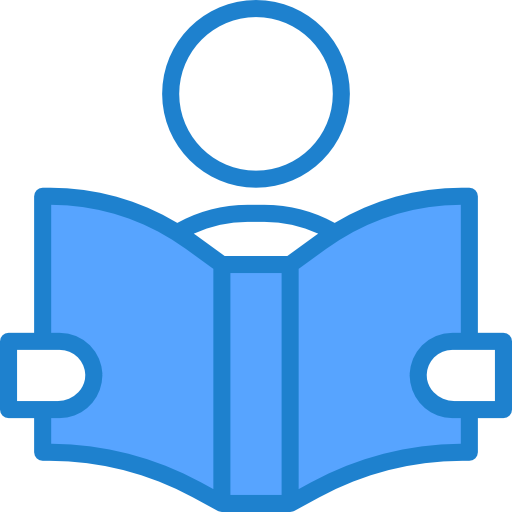 Ko‘rinmas haqiqat kezib yuribdi,
Ne ish bo‘lsa barin sezib yuribdi.
Mard va sof odamning qalbiga kirib,
Nomard va qo‘rqoqdan bezib yuribdi. 
                                     ( B. Hoshimov )
Nomard, qo‘rqoq –sodda yasama
Mustaqil bajarish uchun topshiriqlar:
479-mashq. “Hovlimizda gullar ochildi” mavzusida matn tuzing. Unda ishlatilgan otlarni izohlang.
482-mashq. Tez aytishlarni aytib, mashq qilib ko‘ring. Nutqingizni o‘stiring. Gaplar ichidagi sifatlarni topib, ularga izoh bering. Sifatlarning orttirma va qiyosiy darajalarini hosil qiling.
 Namuna: Norning nordon anori narida.
    Ma’no turi – maza-ta’m; tuzilishi – sodda;
 darajasi – oddiy; vazifasi – aniqlovchi.
    Nordon – juda nordon, nordonroq.
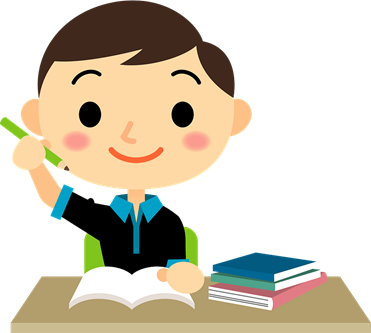 MUSTAHKAMLASH
Ot
Sifat
MUSTAHKAMLASH
+
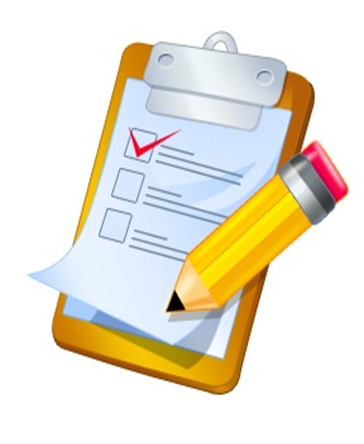 +
+
+
+
+
+
+